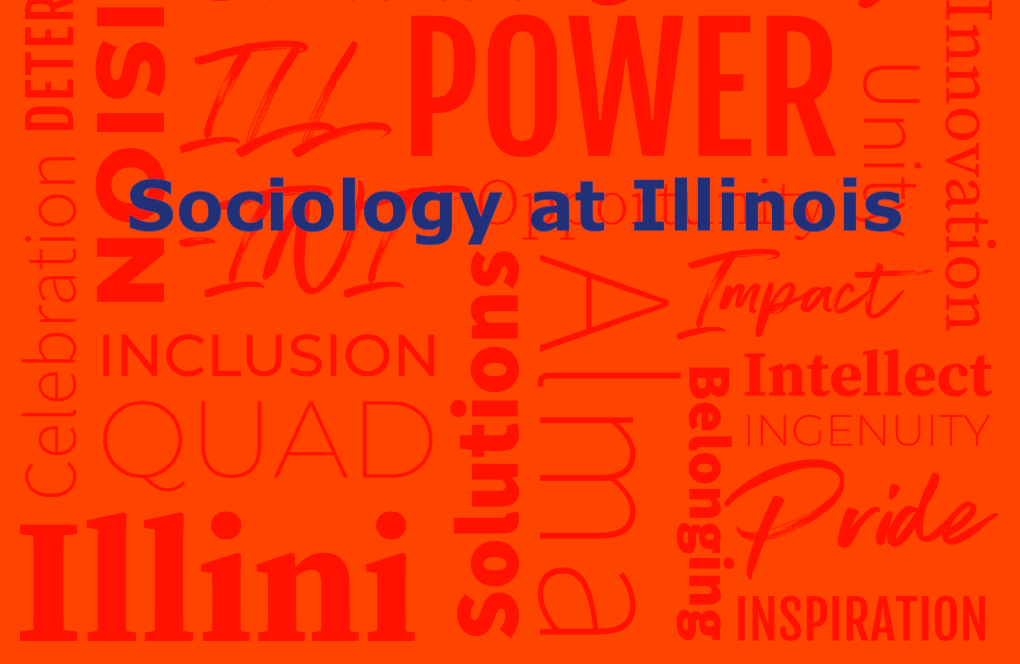 Schedule an appointment with Dawn
Course Explorer for Summer 2021 is LIVE.  Course Explorer for Fall 2021 goes LIVE Monday April 5th.  Priority Registration is April 19 – May 7th.  
If you can plan your courses following basic guidance, schedule NOW.
If you need to know exact course offerings before our appointment, schedule from April 5th.
Run your Degree Audit and review it
Complete a course planning form with your intended schedule for review
SOC Course Planning Form Word Doc
SOC Course Planning Form Modifiable PDF
4. Register at the time of your Priority Registration Time Ticket
Prepare for Course Registration Appointment